ARPAÇAY ŞEYH ŞAMİL 
İMAM HATİP ORTAOKULU
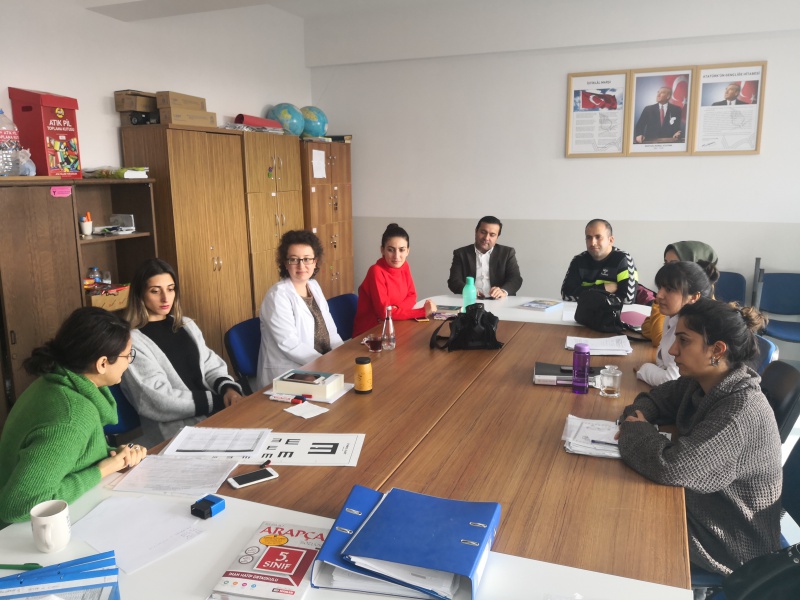 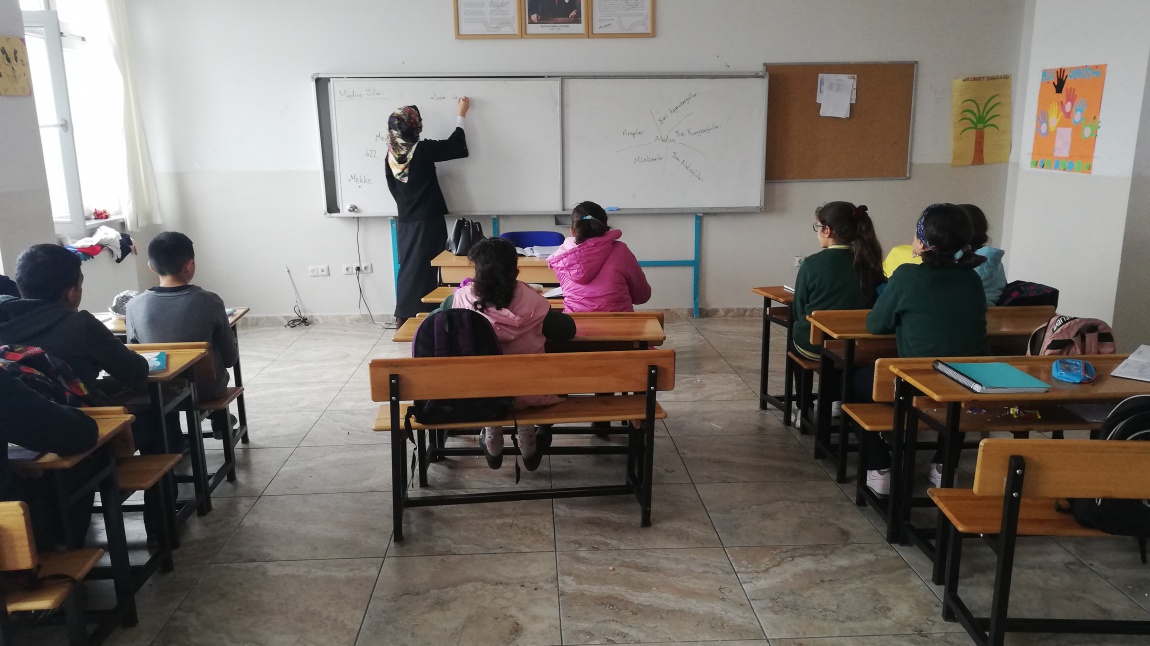 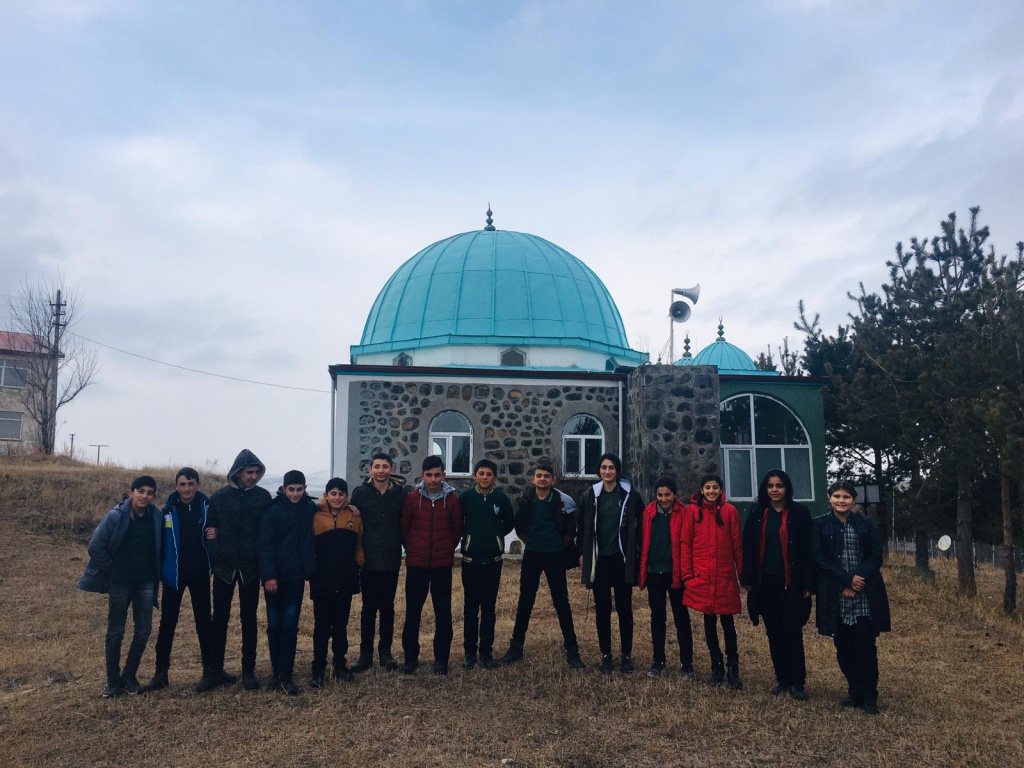 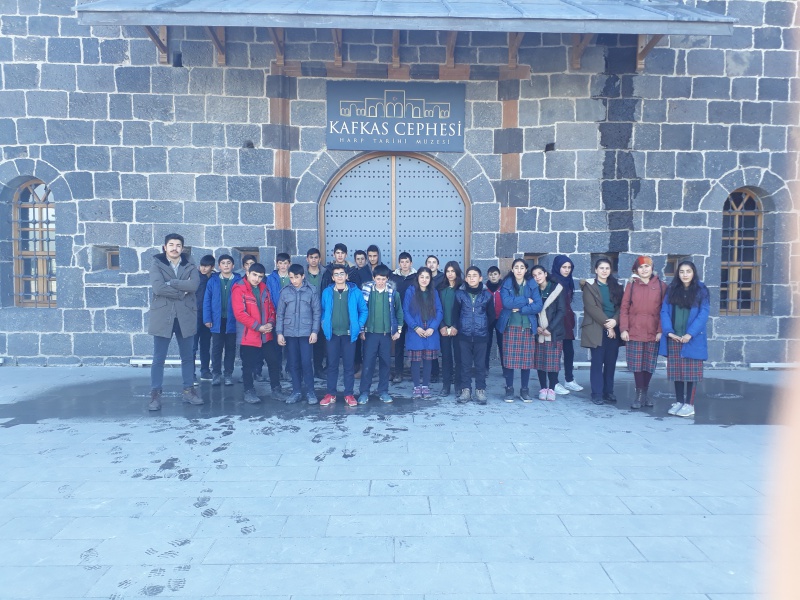 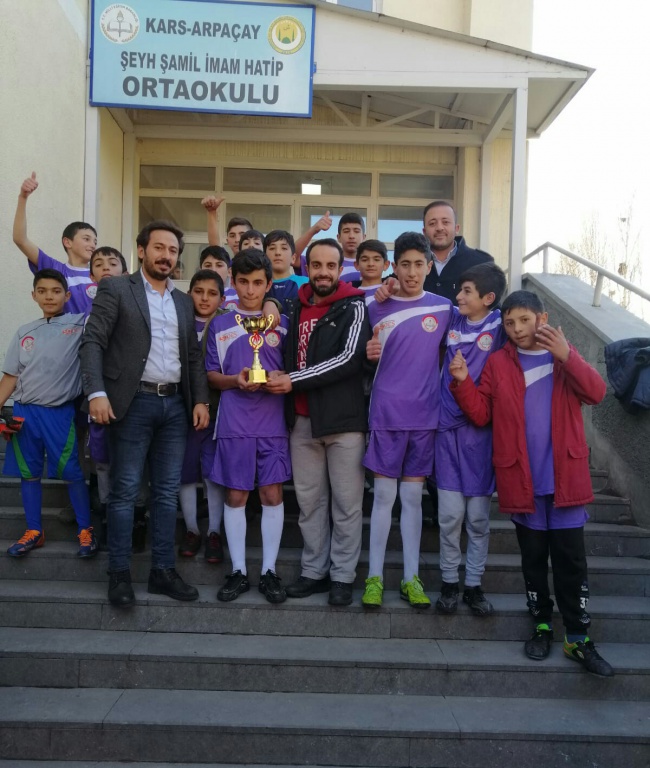 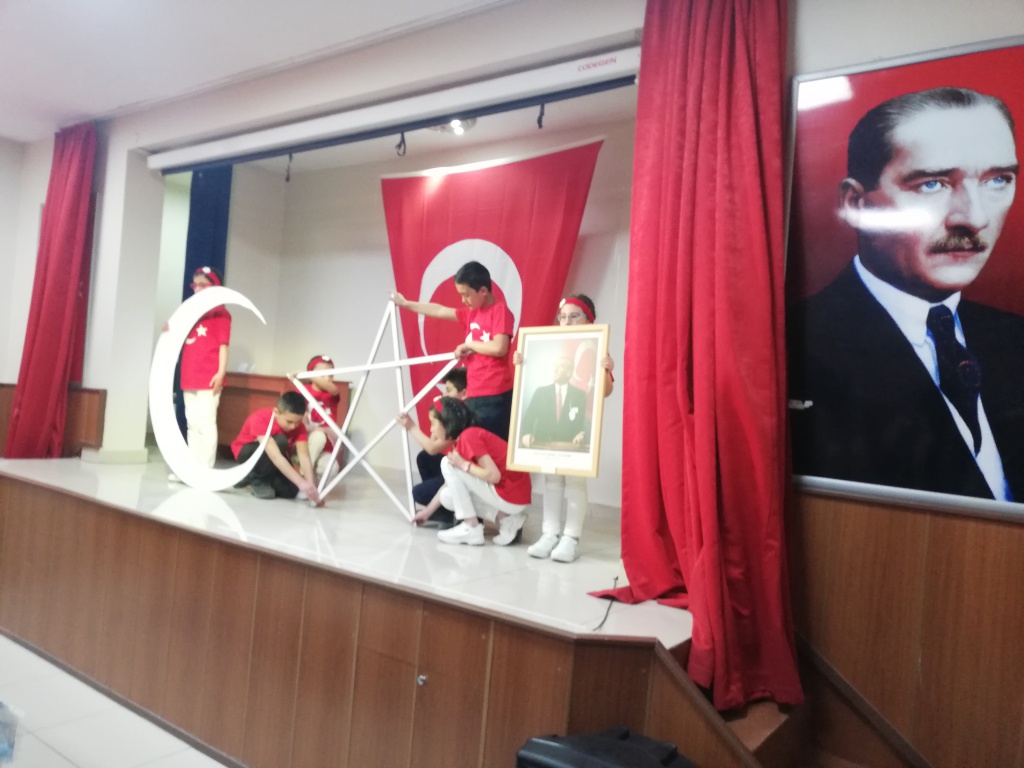 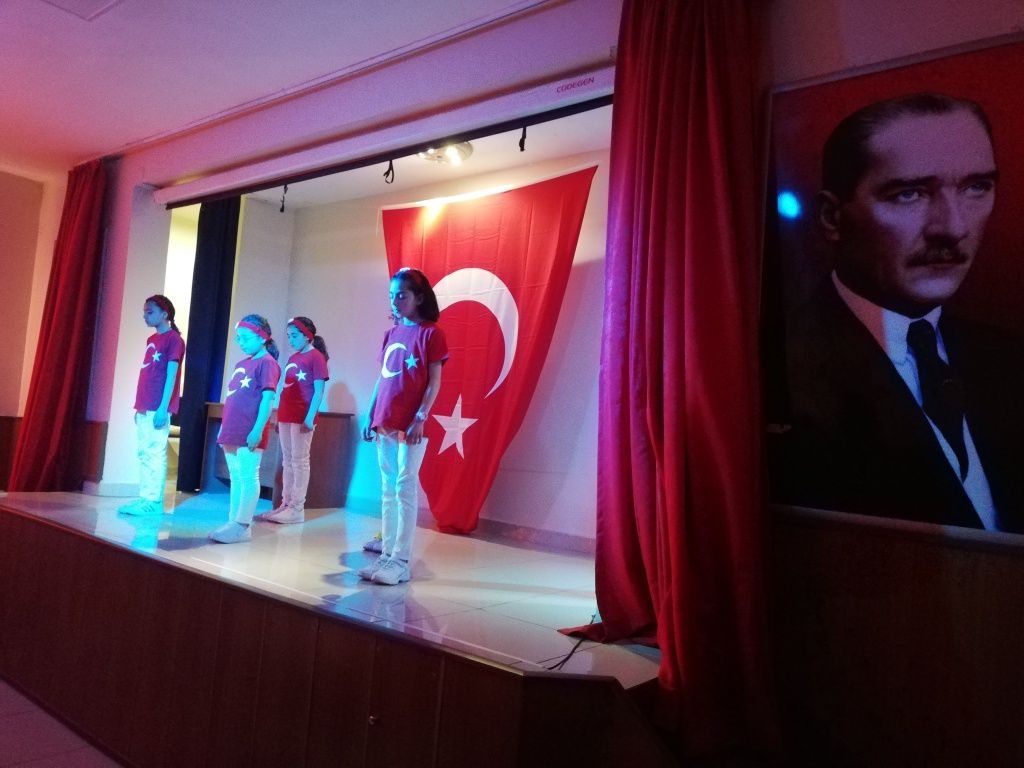 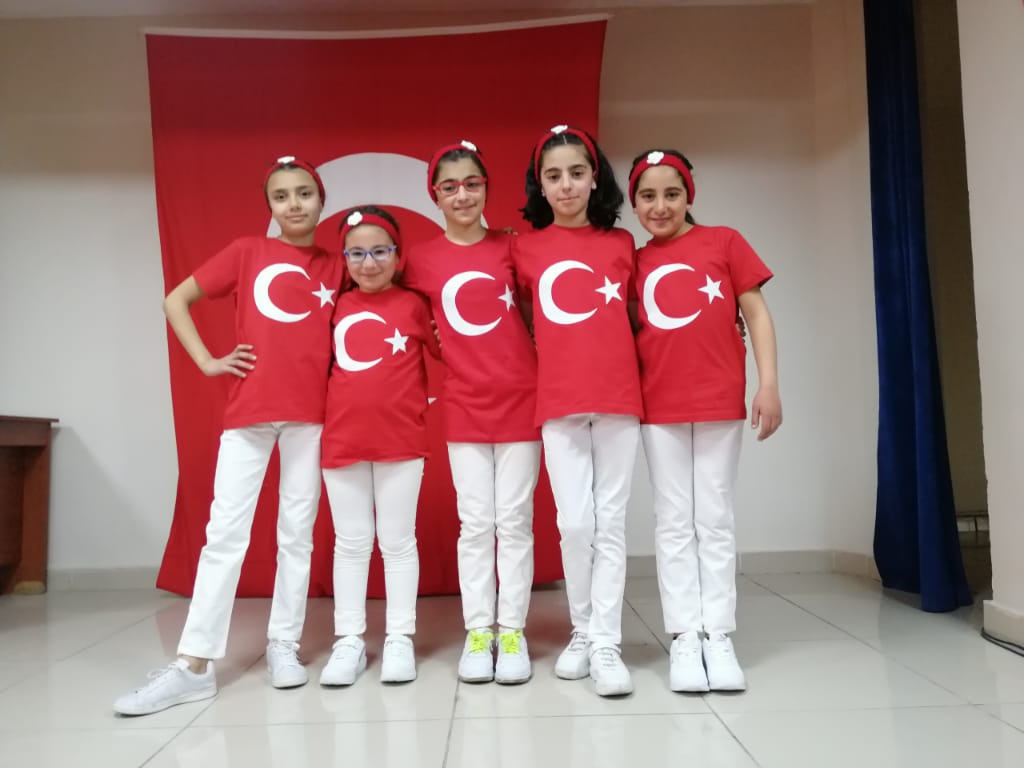